Liturgie de l’Accueil -> Chant d’entrée
Préparez, à travers le désert,
Les chemins du Seigneur.
Écoutez, veillez, ouvrez vos cœurs,
Car Il vient, le Sauveur.

Tracez, dans les terres arides,
	Une route aplanie pour mon Dieu.
	Les ravins seront relevés, 
	Tous les monts et les collines abaissés.

2.	Portez à mon peuple la joie,
	Consolez, consolez mes enfants !
	Proclamez le salut de Dieu,
	Le rachat et le pardon des péchés.
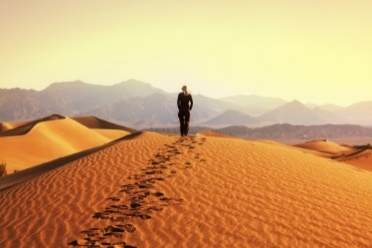 Liturgie de l’Accueil -> Chant d’entrée
Préparez, à travers le désert,
Les chemins du Seigneur.
Écoutez, veillez, ouvrez vos cœurs,
Car Il vient, le Sauveur.

3.	Voici, le Seigneur vient à nous,
	Et sa gloire en ce monde paraît.
	Sa Parole nous est donnée
	Pour nos pas elle est lumière à jamais.

4.	Élève avec force ta voix !
	Le voici, ton berger, ne crains pas !
	Il rassemble tous ses enfants,
	Les conduit sur les chemins de la Vie.
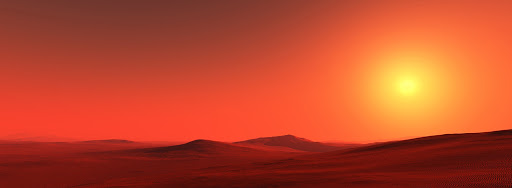 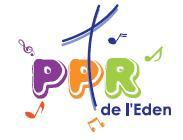